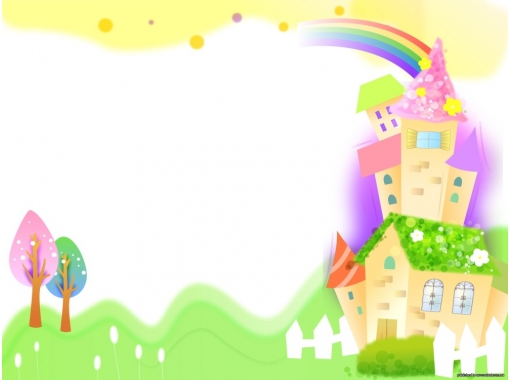 «Адаптация ребенка в детском саду»
Подготовил воспитатель группы «Зайчата»:      Грекова Ольга Александровна
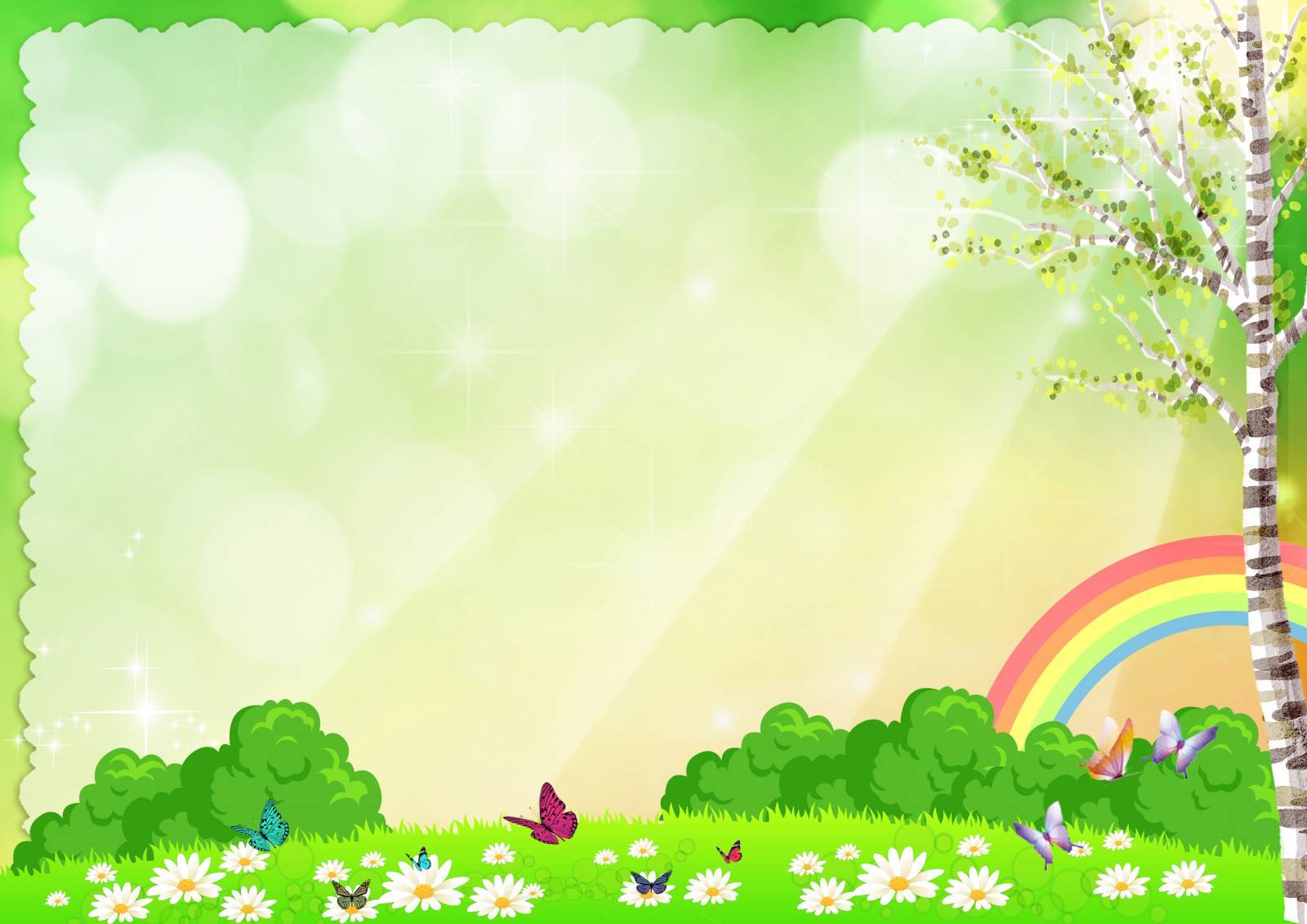 Адаптация – от лат. «приспособляю» - это процесс приспособления организма к новым условиям. Приспособление ребенка к новым условиям существования происходят на разных уровнях: физиологическом; социальном; психологическом.
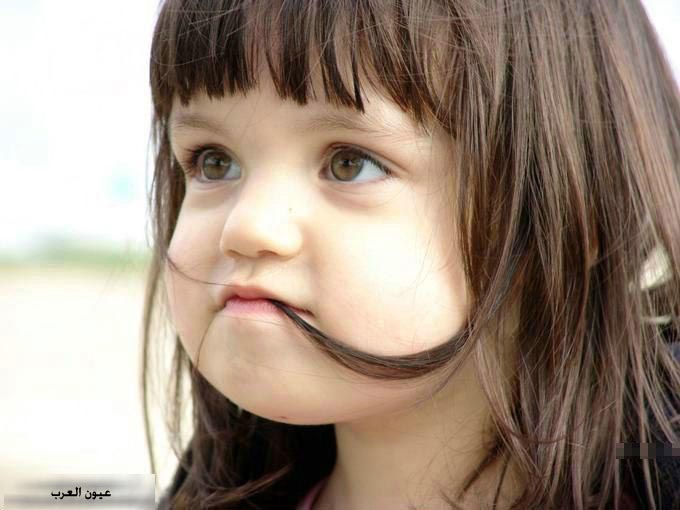 С поступлением ребенка в дошкольное учреждение в его жизни происходит множество изменений:
строгий режим
 отсутствие родителей в течении дня 
новые требования к поведению
 постоянный контакт со сверстниками
 новое помещение, таящее в себе много неизвестного, а значит, и опасного 
другой стиль общения
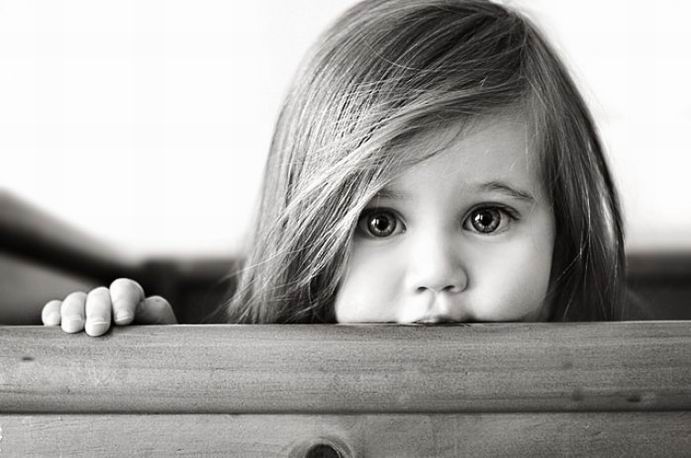 Все эти изменения обрушиваются на ребенка одновременно , создавая для него стрессовую ситуацию которая без специальной организации может привести к невротическим реакциям:
 капризы, 
страхи, отказ от еды, 
частые болезни…
Ребенок должен Приспособиться К новым условиям, т.е. адаптироваться
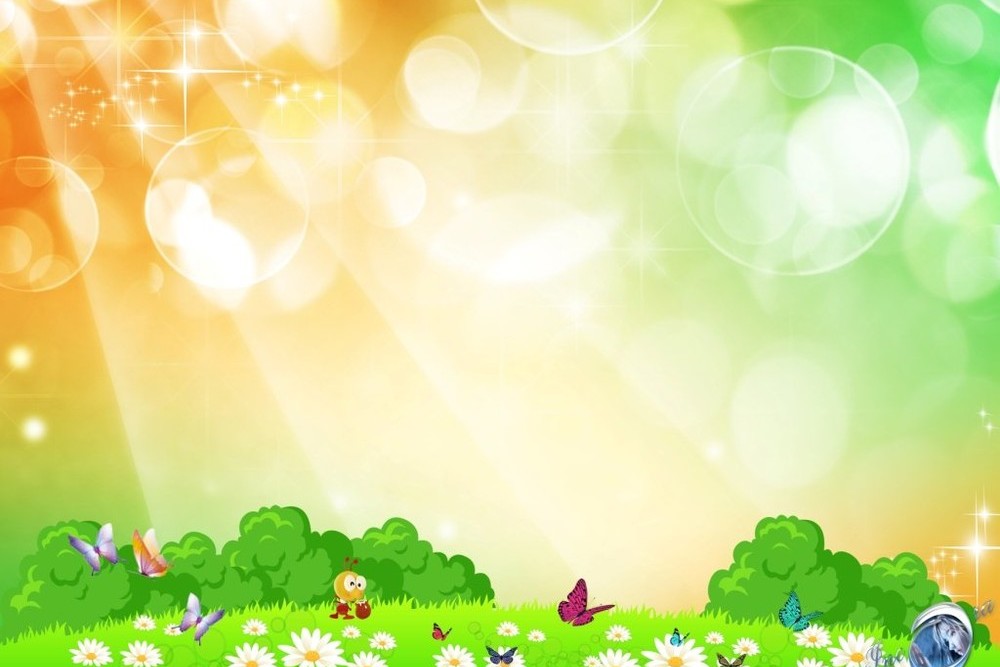 Различают три степени адаптации ребенка к дошкольному учреждению:
 1-16 дней – легкая адаптация 
16-32 дней – адаптация средней тяжести 
 32- 64 дней тяжелая адаптация
Причины тяжелой адаптации:
Несформированность автономии ребенка и его матери (эмоциональной, телесной, игровой)
 Несформированность культурно-гигиенических навыков
 Отсутствие в семье режима, совпадающего с режимом детского сада
 Наличие у ребенка своеобразных привычек
 Отсутствие опыта общения с незнакомыми людьми
 Патология психического развития
Общая задача воспитателей и родителей- помочь ребенку по возможности безболезненно войти в жизнь детского сада.
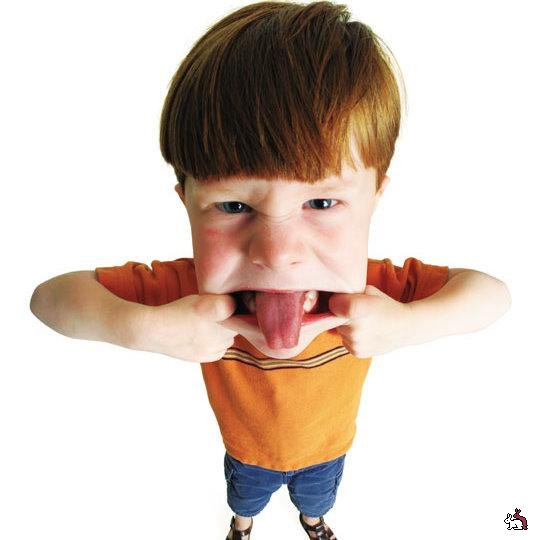 ДЛЯ ЭТОГО НУЖНО:
 знание возрастных и индивидуальных особенностей, возможностей детей;
 подготовительная работа в семье;
 выработка единых требований к поведению ребенка, согласование воздействий на него дома и в детском саду
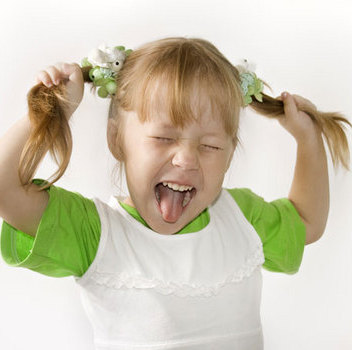 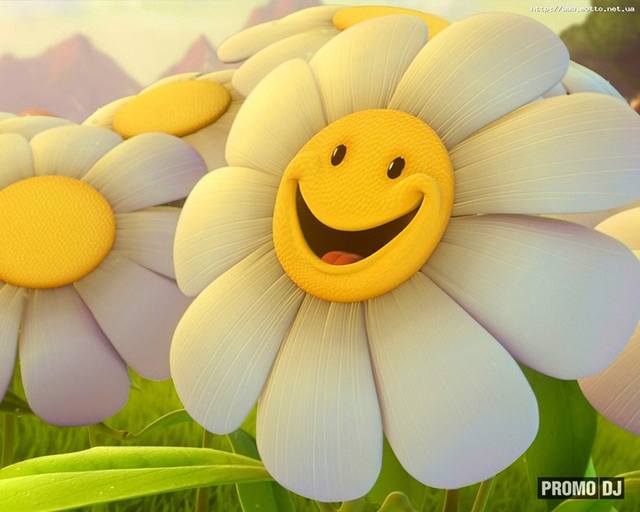 ОПТИМИЗАЦИЯ ПРОЦЕССА АДАПТАЦИИ
Взаимные установки семьи и детского сада. Наиболее оптимально они складываются, если обе стороны осознают необходимость целенаправленного воздействия на ребенка и доверяют друг другу. Возможность родителей посетить детский сад вместе с ребенком, чтобы посмотреть в каких условиях он будет находится, знакомство малыша с детьми, возможность познакомиться с помещением группы, с местом прогулок и т.д. Знание особенностей развития и поведения детей, и при необходимости, внесение соответствующих корректив в форме совета и убеждения родителей. Пребывание детей на свежем воздухе в любое время года. Единство требований, приемов и методов воздействия.
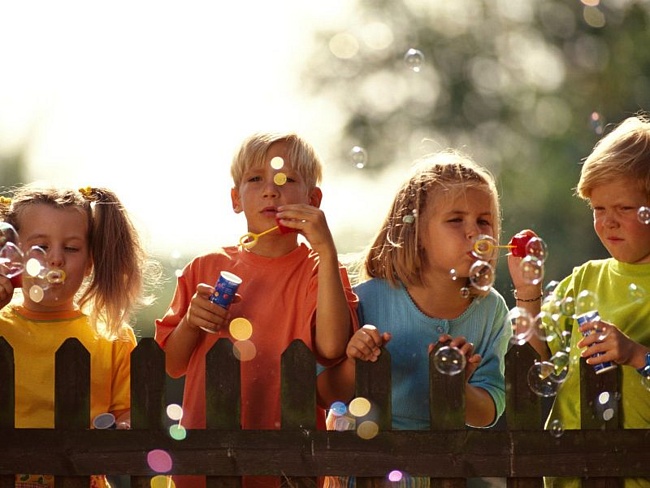 ФАКТОРЫ ВЛИЯЮЩИЕ НА ХАРАКТЕР ПРИВЫКАНИЯ РЕБЕНКА К УСЛОВИЯМ ДОШКОЛЬНОГО УЧРЕЖДЕНИЯ:
ВОЗРАСТ РЕБЕНКА,
 СОСТОЯНИЕ ЗДОРОВЬЯ, 
СФОРМИРОВАННОСТЬ ОПЫТА ОБЩЕНИЯ, 
СТЕПЕНЬ РОДИТЕЛЬСКОЙ ОПЕКИ
П о м н и т е
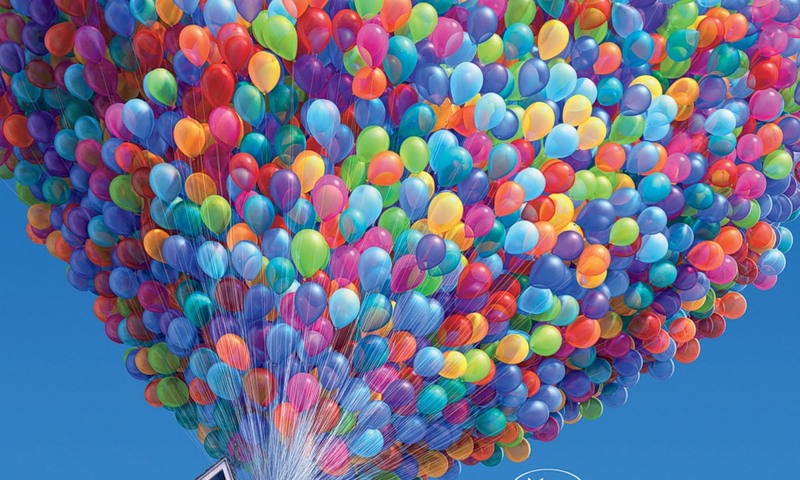 Что на привыкание малыша к детскому саду может потребоваться до полугода времени , поэтому тщательно рассчитывайте свои силы, возможности и планы. Лучше, если на этот период у семьи будет возможность «подстроиться» под особенности адаптации ребенка. Никогда не пугайте ребенка детским садом! Совершенных людей нет. Будьте снисходительны и терпимы к другим.